Clouds
What is a cloud?
Warm air contains water vapor
The air cools as it rises
The water condenses around a solid object, such as dust or smoke, and forms either water droplets or ice crystals
When you see a cloud, how can you tell what type of cloud it is? By observing two characteristics: the first is the cloud’s physical appearance.  The second is how high a cloud is above the Earth.  These two things then help us determine the cloud’s type.
Let’s start with the cloud’s appearance.  Clouds can be thick and white, dark and gray, or thin and nearly transparent (see- through).  They can be round, oval, tall or flat.  They can be large or small.
3 BasicCloud Types
CumulusCumulus clouds are large, rounded, fluffy, cottony-looking clouds.  Cumulus means heap or pile.
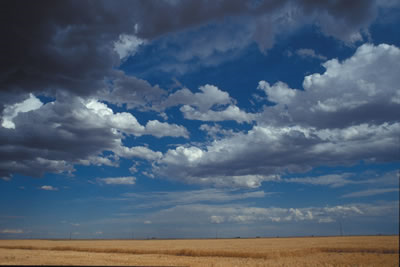 StratusStratus clouds are low, flat sheets of clouds that look like one huge cloud covering the whole sky.  Stratus means layer.
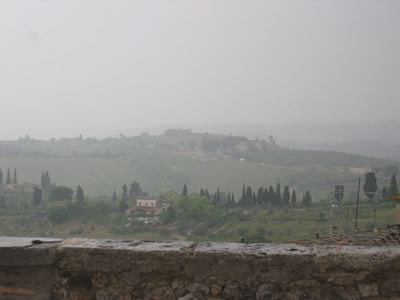 CirrusCirrus clouds are high, thin, wispy, and feathery.  Cirrus means curl or wisp of hair.
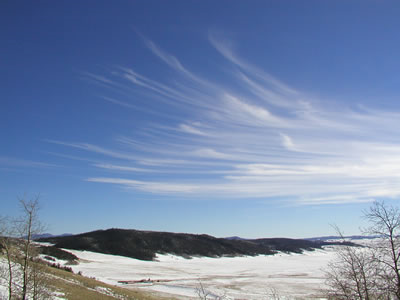 How Highis High?
Altitude is how high something is above the Earth’s surface.  Clouds can be high in the sky way above Earth, low in the sky, or in the middle of the sky. What does that really mean?
Generally speaking, an altitude of 6,000 feet or less is low level.  That means a plane or a cloud in the sky at 6,000 feet or less above the Earth’s surface is at a low altitude.  A middle altitude is more than 6,000 feet, but less than 20,000 feet above the Earth’s surface.  An altitude of 20,000 feet or more is a high level altitude.
Because you are here on the ground and the clouds are in the sky, you can’t know how high they are – you can’t really know their altitude.  But you can tell if the cloud is low is the sky, high in the sky, or in the middle of the sky by just looking at them.Sometimes clouds can be at different altitudes than usual.
AltostratusStratus clouds, usually low, can also be at middle altitudes.  When they are, we call them altostratus clouds.  Alto means  higher.  And altostratus means stratus clouds at higher levels than regular stratus clouds.
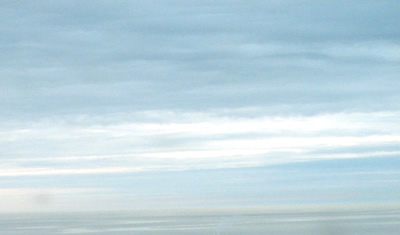 AltocumulusCumulus clouds are also usually low, but can be at middle altitudes.  When they are, we call them altocumulus clouds.  Alto means  higher.  And altocumulus means cumulus clouds at higher levels than regular cumulus clouds.
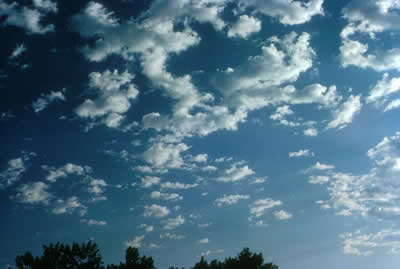 CirrostratusWhen the prefix cirro is added to the name of one of the basic cloud types it tells us that the cloud is at very high levels.  When stratus clouds are at high levels they are called cirrostratus clouds.
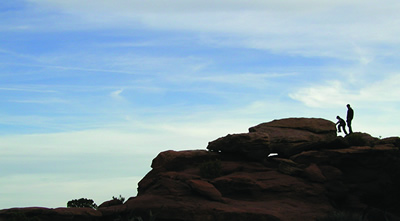 CirrocumulusWhen the prefix cirro is added to the name of one of the basic cloud types it tells us that the cloud is at very high levels.  When cumulus clouds are at high levels they are called cirrocumulus clouds.
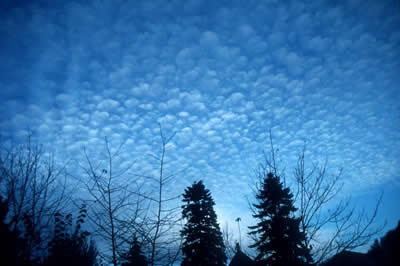 Rain CloudsThe word nimbus means rain.  Another form of the word nimbus is nimbo.  So, if a cloud contains rain, sleet, snow, or hail, we add nimbus or nimbo to its name.
NimbostratusA stratus cloud that produces rain, sleet, or snow is called a nimbostratus cloud.  Nimbo is a form of the word nimbus.
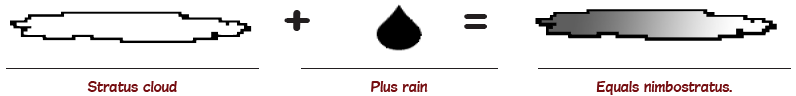 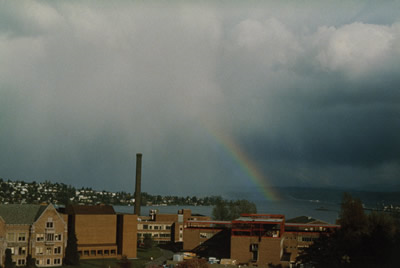 CumulonimbusA cumulus cloud that produces rain, sleet, snow, or hail is called a cumulonimbus cloud.  That word is a combination of the words cumulo (a form of the word cumulus) and nimbus.
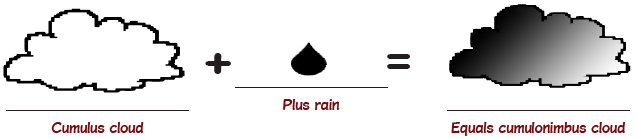 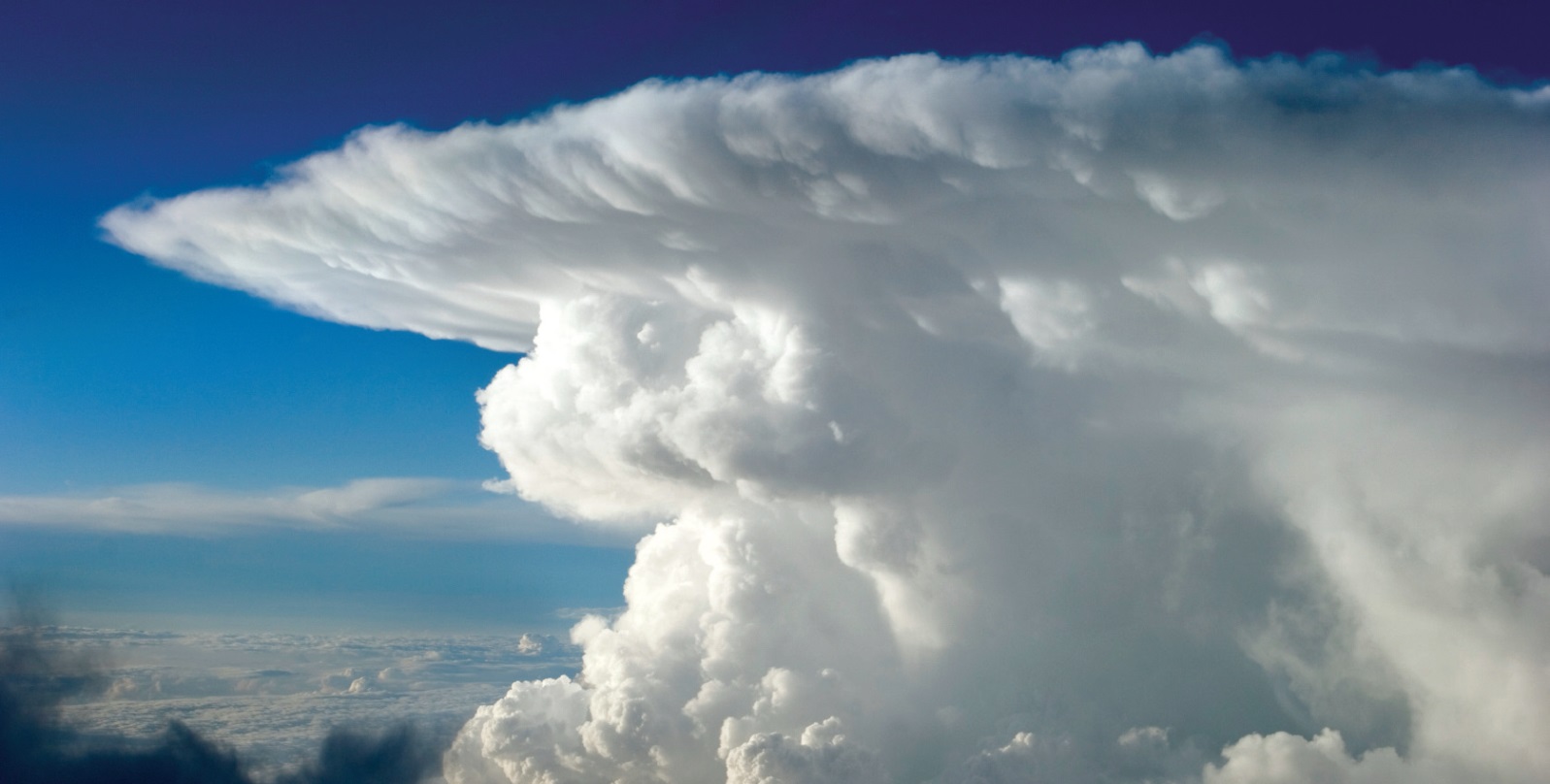 StratocumulusA stratocumulus cloud typically forms after it rains, but before the sky clears.  That word is a combination of the words strato (a form of the word stratus) and cumulus, so we know that this cloud type has characteristics of both stratus and cumulus clouds.
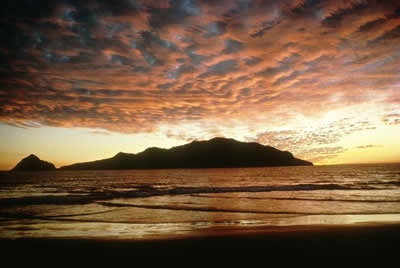 Let’s Review
Low Level Clouds Clouds found at low levels include cumulus, stratus, stratocumulus, nimbostratus and cumulonimbus clouds.  Although the bottoms of cumulonimbus clouds are at low altitudes, they can be very tall and their tops can be at very high altitudes.
Mid-Level Clouds Clouds found at middle-levels include altocumulus and altostratus clouds.
High-Level Clouds Clouds found at the highest levels include cirrus, cirrostratus, and cirrocumulus clouds.
How are clouds formed?
Cloud Formation Basics
All clouds form when warm, moist air rises into the upper troposphere.
The air cools as it rises.
The water vapor that it contains condenses and forms the water droplets or ice crystals that form clouds.
Cloud Formation
Although the basics of how clouds form is the same, different clouds do form in slightly different ways
The difference is what causes the warm, moist air to rise into the upper troposphere.
3 Cloud Formation Methods
ConvectionWhen the sun warms the ground, the air above the ground is heated and begins to rise.  This warm air, containing water vapor, rises in a process known as convection.  Since the upper troposphere has less pressure than the troposphere below it, the rising air and water vapor will expand, become cooler and the water vapor will condense.
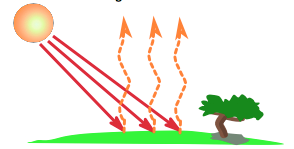 ConvectionThis is a cloud that is forming by convection.
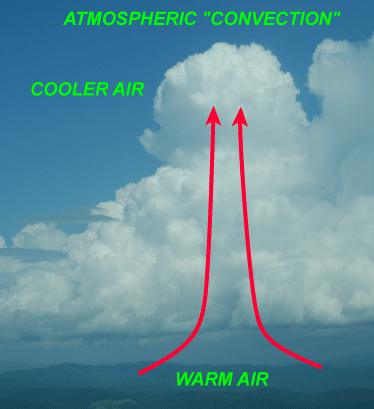 LiftingSome clouds are formed when warm, moist air moves up the side of a mountain.  Along its journey, the air is lifted higher into the troposphere where the pressure is lower.  Again, the water vapor in the air is allowed to cool and form clouds.  This is why we often see clouds over mountains.
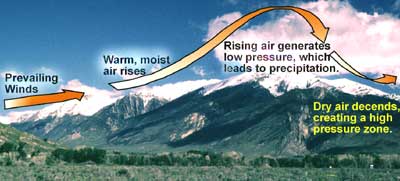 LiftingThis is a cloud that is forming by lifting.
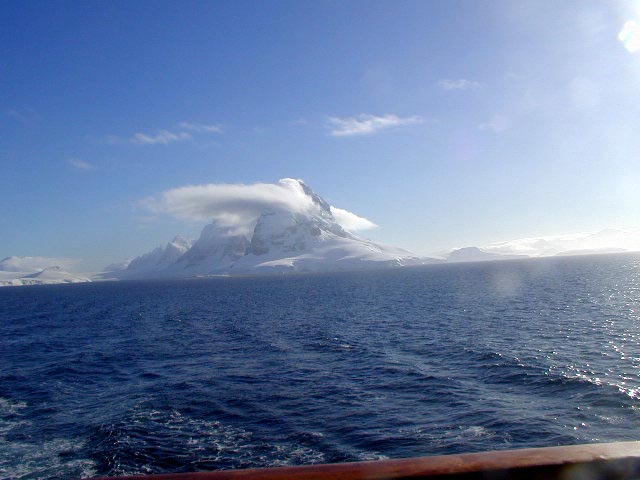 Frontal ActivitySometimes a warm, moist air mass, will run into a colder air mass.  When the two meet, the warm, moist air rises higher into the troposphere.  The lower pressure of the upper troposphere causes the water vapor in the warm air to cool and form a cloud.
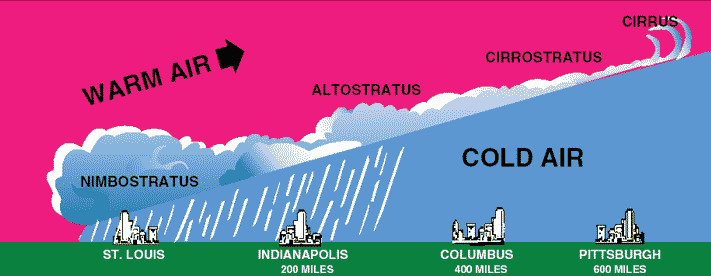 Frontal ActivityThis is a cloud that is forming by frontal activity.
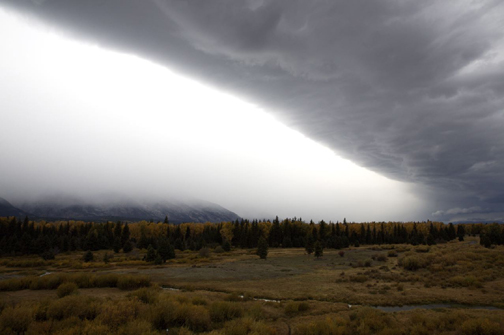 Let’s Review some more!
3 Cloud Formation Methods
Convection – Warm, moist air rising.
Lifting – Warm, moist air sliding up the side of a mountain.
Frontal Activity – Warm, moist air being forced to rise by a cooler air mass.
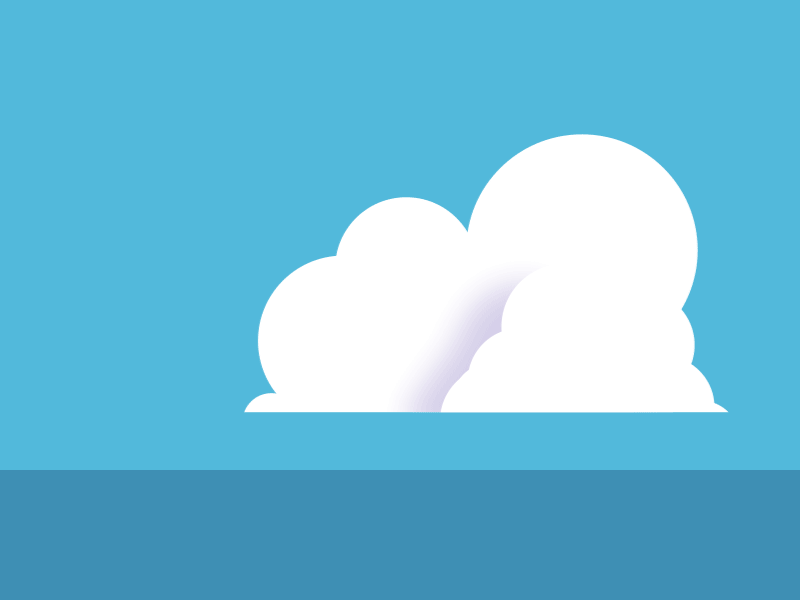 Unusual cloud formations
Roll Cloud
Lenticular
Wave Clouds
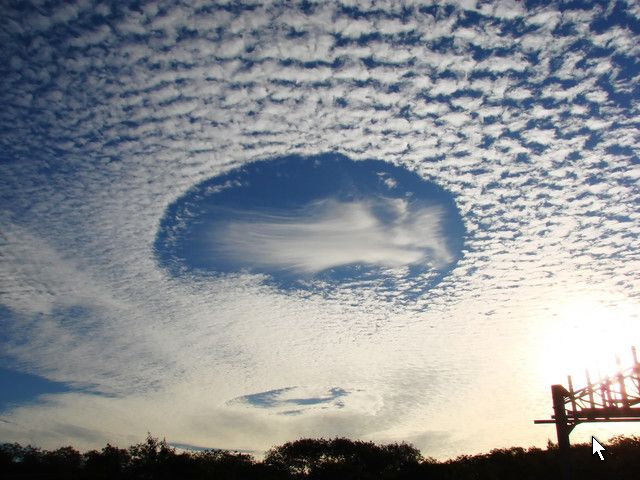 Mammatus Cloluds
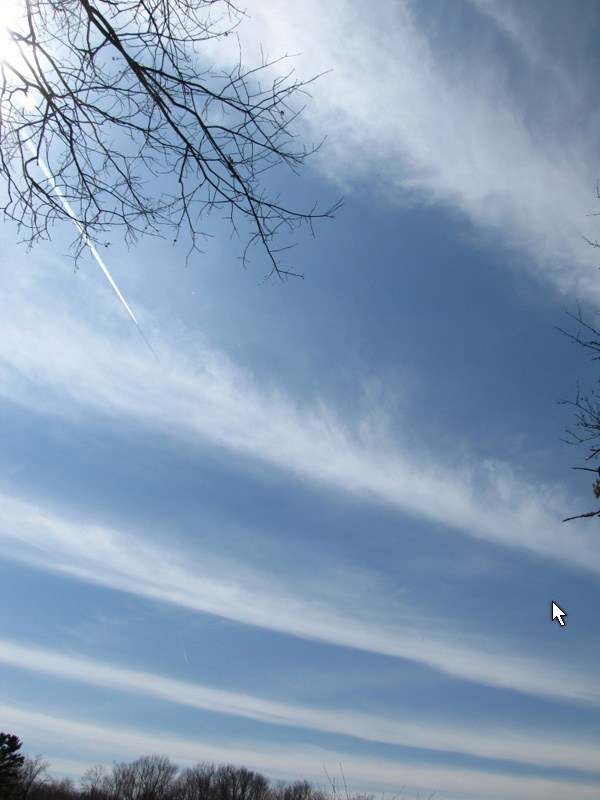